Te invito a mi Cumpleaños
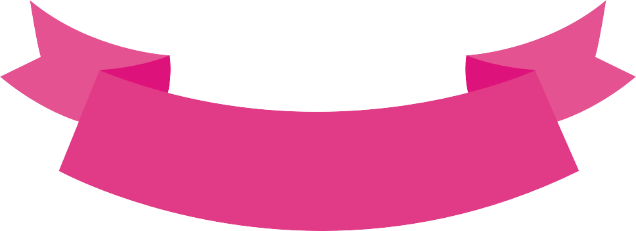 Maryori
Mi Primer Añito
SABADO 15 
DE JUNIO
Las Malvinas  Mz. 14 Lte. 03
A Las 3:00 pm.
No Faltes…!!!
www.megaidea.net
Te invito a mi Cumpleaños
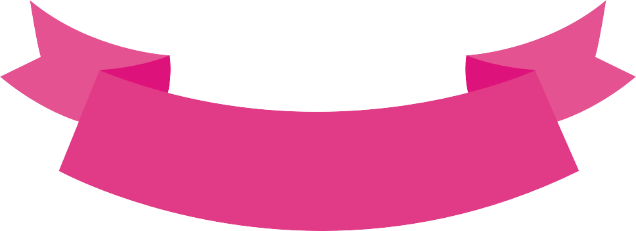 Maryori
Mi Primer Añito
SABADO 15 
DE JUNIO
Las Malvinas  Mz. 14 Lte. 03
A Las 3:00 pm.
No Faltes…!!!
www.megaidea.net